Тема:
Дужки. Порядок дій у виразах
 з дужками
Перевірка домашнього завдання
Гра «Невідоме число»
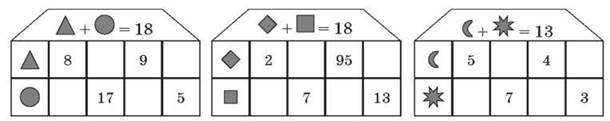 Хвилинка каліграфії
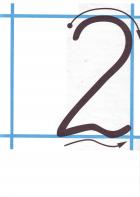 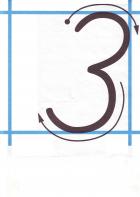 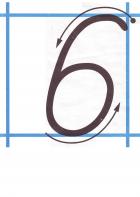 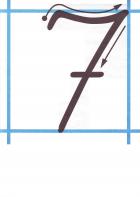 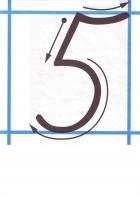 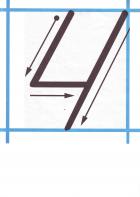 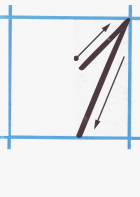 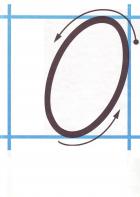 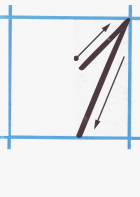 .                   Робота за підручником
Іноді дії у виразах можна виконувати не по порядку. Дія, що виконується першою, береться в дужки: ( ). 
Ці значки не прості, а чарівні. 
Їх застосовують, щоб змінити порядок виконання дій у виразах.
Якщо в числовому виразі є дужки, то першою завжди виконують ту дію, що в дужках.
                                17 - (4 + 5) = 17 - 9 = 8
Завдання
Завдання 1 
Знайди суму і різницю.
Завдання 2
• Від числа 10 відніми суму чисел 3 і 5.
• До числа 7 додай різницю чисел 3 і 6.
Фізкультхвилинка
Конкурс «Хто швидше?Завдання 38+(9-4)           12-(8+4)3+(15-6)          15-(3+5)13-(10-5)          14+(11-10)
Розв’язування задач.Завдання 4
Завдання від Сови.Геометричне завдання
Завдання 6. Робота в групах
Фізкультхвилинка для очей
Обчисли.
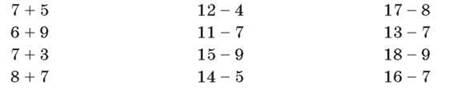 Що нового дізналися на уроці?
 Яке правило про порядок дій запам’ятали?
ПІДБИТТЯ ПІДСУМКІВ
ДОМАШНЄ ЗАВДАННЯ
С. 24, завдання 7, 8.
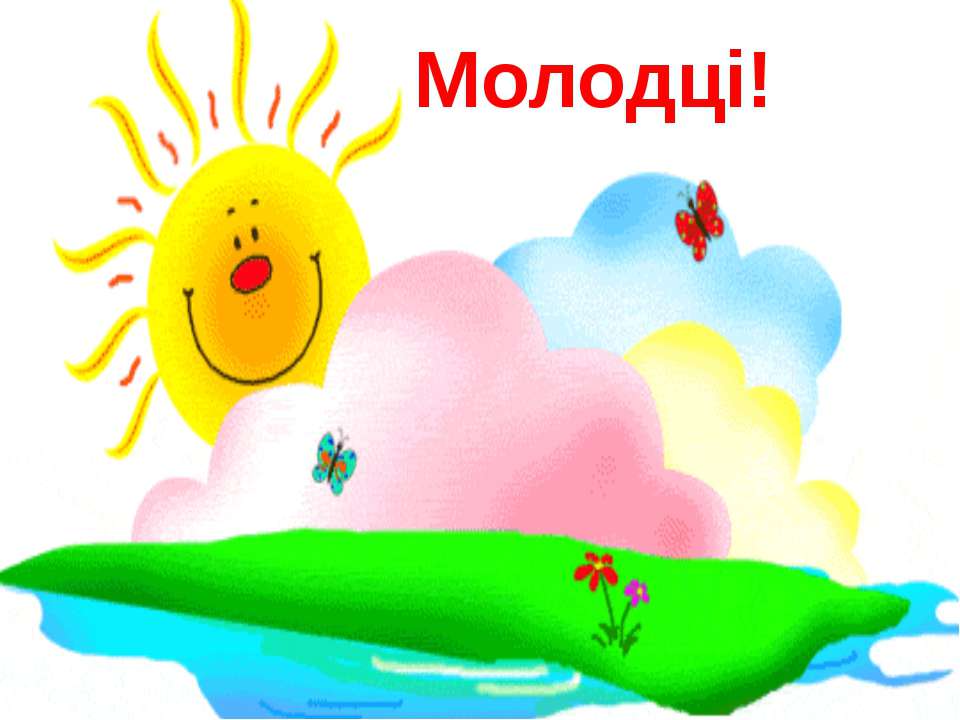 http://aida.ucoz.ru
02.09.2020
16